Din Psikolojinin Kısa Tarihçesi
Nuran E. KORKMAZ
A.Ü.İ.F./Güz Dönemi 3. Hafta
Nuran E. KORKMAZ
Psikolojide önde gelen bazı şahıslar
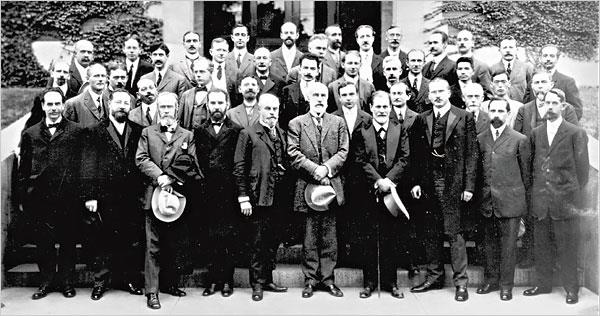 A conference at Clark University in 1909 included, in the first row, William James, third from left; Sigmund Freud, fourth from right; and Carl G. Jung, third from right.
Nuran E. KORKMAZ
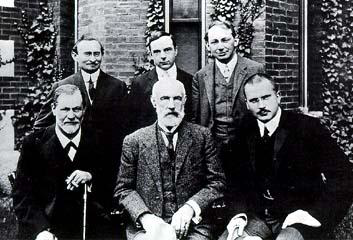 Group photo 1909 in front of Clark University. Front row: Sigmund Freud, G. Stanley Hall, Carl Jung. Back row: Abraham Brill, Ernest Jones, Sandor Ferenczi
Nuran E. KORKMAZ
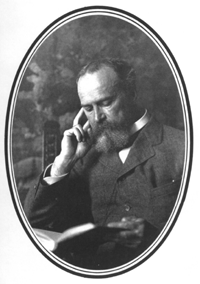 William James1842-1910
Nuran E. KORKMAZ
New York ta zengin bir ailenin çocuğu olarak doğdu. James Amerikalı bir felsefeci, psikolog ve fizyologtur. ABD de ilk psikoloji dersini veren bilim insanıdır. Bu yüzden o «Amerikan psikolojisinin babası» denmiştir. Pragmatik okulun önemli bir temsilcisi ve işlevselliğin kurucusu olarak bilinir.

Saf zihinsel süreçleri ele alırken bile James insanın rasyonel olmayan yönü üzerinde durmuştur.

James imanın rasyonaliteyi aşan bir yönünün olduğunu iddia etmiştir.
Nuran E. KORKMAZ
William James kurumsal din ile kişisel dini birbirinden ayırdı. Ona göre kurumsal din, ‘teoloji, dinî tören ve kiliseye ait organizasyon’la ilgilenmeliydi. Kişisel din ise ‘bizzat insanın iç bünyeye ait mizacı, şuuru, meziyetleri, acziyeti ve yetersizliği’ile ilgilenmeliydi.
 Ona göre din psikolojisi «Tanrı hayatıma ne kazandırır?» sorusuna yanıt verir. 
 Ayrıca kişisel dini tecrübe bağlamında dini ‘sağlıklı’ ve ‘sağlıksız/hastalıklı’ zihnin dini tecrübesi  olarak sınıflandırmıştır.
Nuran E. KORKMAZ
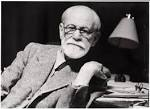 Sigmund Freud(1856-1939)
Nuran E. KORKMAZ
Yahudi bir aileye mensup olan Freud, Tanrı inancından uzak bir ortamda yetişmiştir. “Tanrısız bir Yahudi” olarak anılır.

Freud’da James gibi dini indirgemeci bir yaklaşımla ele alarak, dinin ve Tanrının hakiki gerçekliğinden çok psikolojik gerçekliğiyle ilgilenmiştir. Dolayısıyla O’na  göre din konusunda önemli olan, Tanrı’nın var olup olmadığıyla ilgili sorulara değil, dinin psikolojik yönüyle ilgili sorulara cevap vermektedir.
Nuran E. KORKMAZ
Tanrı fikrinin psikolojik temellerini, kişilik teorisi çerçevesinde yorumlar. Dini yorumlarken psikanalizin dini anlamada yardımcı olacağını düşünerek ondan faydalanır. 

Freud, dini bazen saplantı nevrozu (obsesyon); bazen bebeklik arzularının tatmini; bazen de bir yanılsama (illüzyon) olarak değerlendirir.
Nuran E. KORKMAZ
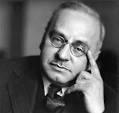 Alfred Adler(1870-1937)
Nuran E. KORKMAZ
Alfred Adler, Avusturya asıllı bir psikiyatristtir. Hekim olarak çalıştığı ilk doktorluk yıllarından itibaren  hastayı çevresiyle ilişkileri içerisinde ele almak gerektiğini vurgulamış ve bireyle ilişkili sorunlara bütünsel, insancıl bir yaklaşım geliştirmiştir.
O,  Bireysel Psikoloji ekolünün kurucusu olup ayrıca derinlik psikolojisinin üç büyük kurucusundan biridir.
Nuran E. KORKMAZ
Freud’un aksine Adler’e göre Oedipal Kompleksleri önemsizdi. Ona göre insan davranışları bütünsel ve insalcıl ve kültürel bağlam (ilişkiler ağı) içerisinde değerlendirilmelidir.
Nuran E. KORKMAZ
Carl  Gustav Jung(1875-1961)
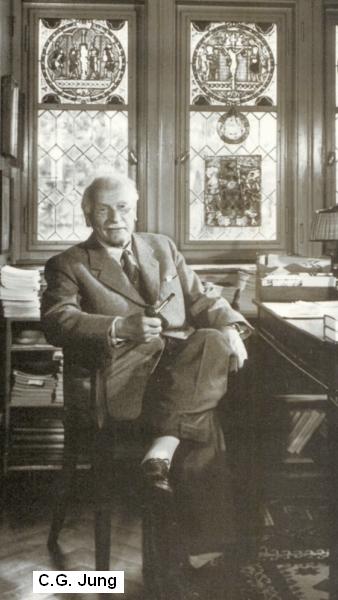 Nuran E. KORKMAZ
Jung Yahudi asıllı bir psikiyatrist ve psikologtur. O, İnsanın birey olarak kendini geliştirmesinin üzerinde yoğunlaşmıştır. 
Önceleri Freud’la aynı fikirleri paylaşırken 1907 daha sonra (aralarında onlarca mektuplaşmadan sonra) 1913’te de fikir ayrılığı yaşarlar.
Nuran E. KORKMAZ
Jung, Teorilerinde tarih, mitoloji, antropoloji ve din bilgilerini kaynaştırmıştır. O, Freud'un aksine- önemli olan dönemin çocukluk değil, orta yaş olduğunu iddia edecektir.
Freud'la  Jung’un farkı  libido'ya verdikleri önem olarak gösterilebilir. Freud libidoyu cinsellik olarak tanımlarken Jung yaşam enerjisi olarak tanımlar. Ona göre ruh metafiziğe ve dinsel bir temaya ihtiyaç duyar. Kollektif biliçaltı kavramını ortaya atmıştır ve semboller ve rüyalar üzerine yoğunlaşmıştır.
Nuran E. KORKMAZ
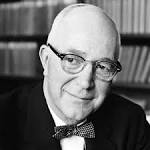 Gordon Allport(1897-1967)
Nuran E. KORKMAZ
ABD’li sosyla- psikologtur.  

Psikanalitik kuramların çok fazla derine ve bilinçdışı süreçlere odaklanmasının, hastanın o andaki motivasyon, duygu ve yaşantılarını göz ardı etmek olduğunu belirtmiş, davranışçı yaklaşımın ihtiyaçlara cevap veremediğini vurgulamıştır.  Dolayısıyla O, kişilik üzerine çalışma yapan psikologların ilki olup, kişiliği anlamak için ne psikanalitik kuramda olduğu gibi çok derine inmenin ne de davranışçı kuram gibi yüzeyde kalmanın yararlı olduğuna inanıyordu. Allport her bireyin biricikliğine vurgu yaparak, kişiyi kendi bağlamı içerisinde  değerlendirmenin önemine değinmiştir.  
Önyargı ve bireysellik gibi sosyal psikoloji konularıyla ilişkili çalışmalar yapmıştır.
Nuran E. KORKMAZ
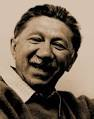 Abraham Maslow1908-1970
Nuran E. KORKMAZ
Biyolojik doğamızın kötü değil iyi ya da nötr olduğunu savunur. Ona göre birçok psikolojik hastalık, temel doğamızın değiştirilmesi, reddedilmesi ve ona engel olunması nedeniyle oluşur. İnsanın tabiatında kötülük yoktur, kötülük tepkisel bir karaktere sahiptir…asli günah doktrinini reddeder.

Doruk deneyimler kavramını ortaya atmıştır. Ona göre doruk deneyim, kişinin kendisiyle daha barışık olduğu, gerçek kimliğine büründüğü bir haldir. Ayrıca bu durum deneyim yaşayan benlik ile gözlemleyen benlik arasındaki ayrımın ortadan kalkmasını da sağlar.
Değerler Maslow’un en büyük keşfidir. Ona göre insan, sürekli olarak varlığını daha çok tamamlamaya yönelir. İnsandaki bu yöneliş, dürüstlük, sevgi, diğerkamlık, nezaket, cesaret ve adalet gibi iyi değerlere yönelik bir istektir.
Nuran E. KORKMAZ
İnsan ihtiyaçlarını bütüncül (holistik)-dinamik teori çerçevesinde değerlendiren Maslow,  alt düzey ve üst düzey ihtiyaçlar olmak üzere iki kategoriye ayırmıştır.
Nuran E. KORKMAZ
Maslow, dini insan tabiatının doğal bir ürünü olarak görür. Kurumsal dinin öngördüğü ritüelleri kabullenmemiş ve bunları insanın olumlu enerjisini boşa harcamak olarak görmüştür…mistik deneyim yaşayanları gerçek dindar olarak nitelendirmiştir. 
Maslow, dinin evrenselliği dörüşüne karşılık dini tecrübenin evrenselliği görüşünü ileri sürer. Ona göre Tanrı, tabiatın mucizelerinde tecrübe edildiği gibi, salt bir kozmik güzellik ve iyiliktir.
Nuran E. KORKMAZ
Kaynakça:
PLOTNİK, Rod (2009). Psikolojiye Giriş, cev:Tamer Geniş, İstanbul: Kaknus Yay.
ROGERS, C. C. (1995). On Becoming a Person: A Therapist’s View of Psychotherapy, New York: Houston Mifflin Company.
BUDAK, Selcuk (2000), Psikoloji Sözlüğü, Ankara: Bilim Sanat Yayınları.
GECTAN, E. (2000). Psikanaliz ve Sonrası, Ankara: Remzi Kitabevi.
WULF, D. (2001). Psychology of Religion:Classic andContemporaray, New York:John Wiley&Sons Pub.
MASLOW, A. (1996). Dinler, Değerler, Doruk Deneyimler, çev: H. Koray Sönmez, İstanbul: Kuraldışı Yay. 
MASLOW, A. (2001). İnsan Olmanın Psikolojisi, çev: Okhan Gündüz, İstanbul: Kuraldışı Yay.
Nuran E. KORKMAZ
Tartışınız:
Freud’un din hakkındaki görüşlerini diğer kuramcıların görüşleri çerçevesinde değerlendiriniz?
Nuran E. KORKMAZ